ДЪРЖАВЕН ПЛАН-ПРИЕМ ЗА УЧЕБНАТА 2023/2024 ГОДИНА В ОбУ „НИКОЛА ЙОНКОВ ВАПЦАРОВ“ - С. ВЪЛЧИТРЪН
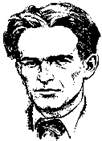 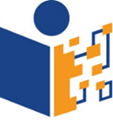 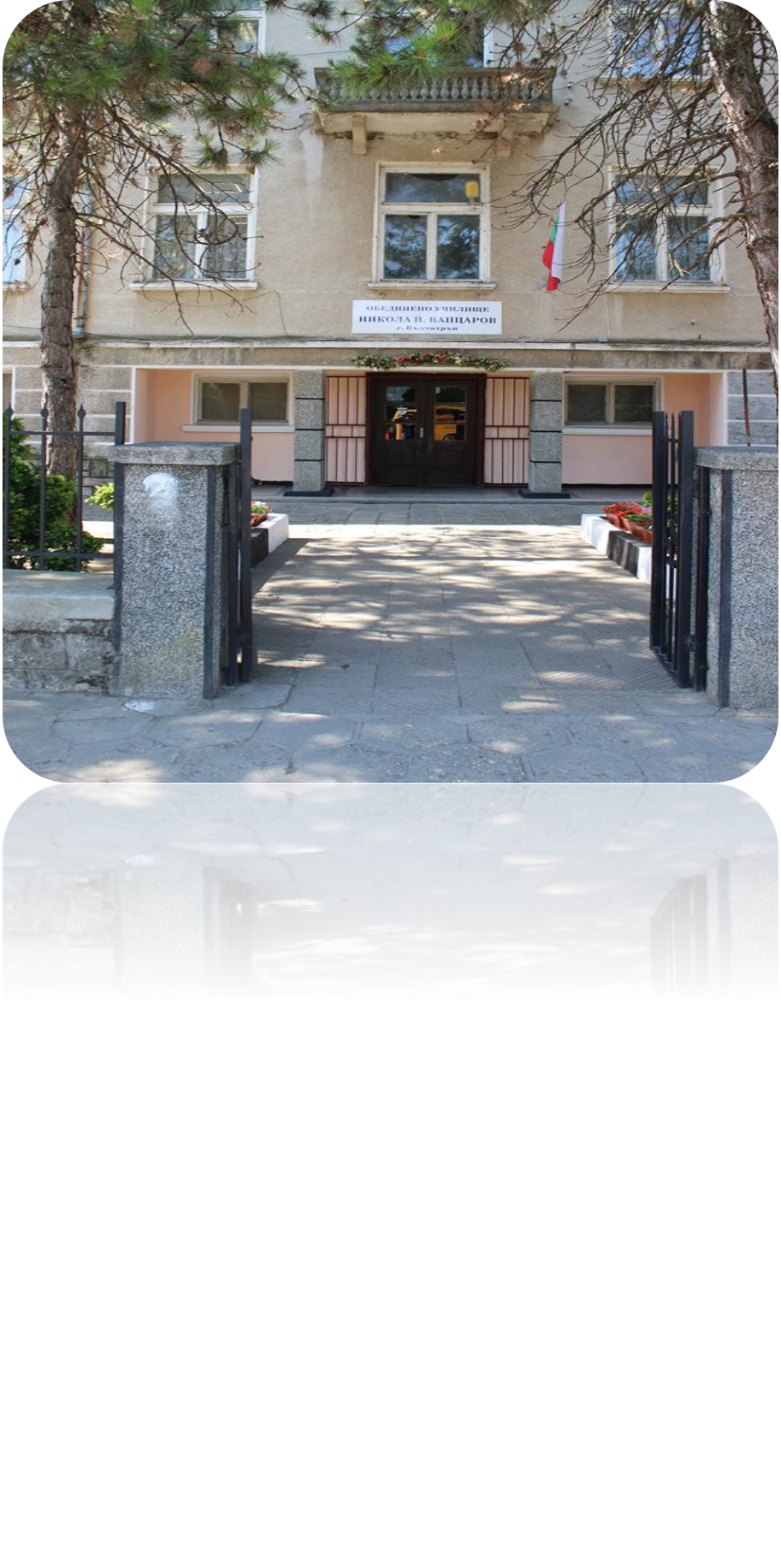 ОСНОВНИ ПРИНЦИПИ ПРИ ПЛАНИРАНЕ НА ДПП  СЛЕД VІІ КЛАС
Наличие на условия за гарантиране на качество на образователно-възпитателния процес:  едносменен режим, подсигуряване на МТБ  и обезпечаване с педагогически специалисти.
Съобразяване на  ДПП със стратегиите, прогнозите, програмите и плановете за развитие на общината и областта; 

Отчитане на състоянието на училищната мрежа и тенденциите относно броя на учениците, завършващи основно образование по населени места и общини на територията на областта;
Отчитане  заявките и становищата на работодатели и работодателски организации, отразяващи потребностите на пазара на труда;
В ОБЕДИНЕНО УЧИЛИЩЕ „НИКОЛА ВАПЦАРОВ” – С. ВЪЛЧИТРЪН СЕ ОСЪЩЕСТВЯВА ДЪРЖАВЕН ПЛАН-ПРИЕМ СЛЕД ЗАВЪРШЕНО ОСНОВНО ОБРАЗОВАНИЕ. ПРИЕМЪТ Е ПОРОДЕН ОТ НЕОБХОДИМОСТТА ОТ РАБОТНИЦИ И СПЕЦИАЛИСТИ ЗА РАЗВИТИЕ НА ИКОНОМИКАТА В С. ВЪЛЧИТРЪН,  ОБЩИНА ПОРДИМ И ОБЛАСТТА. ТОВА НАЛОЖИ ОбУ „НИКОЛА ВАПЦАРОВ” ДА ОСЪЩЕСТВИ ПРОФЕСИОНАЛНО ОБРАЗОВАНИЕ НА СВОИТЕ УЧЕНИЦИ В ДВЕ  ПРОФЕСИОНАЛНИ НАПРАВЛЕНИЯ:
ПРОФЕСИОНАЛНО НАПРАВЛЕНИЕ: 541 “ХРАНИТЕЛНИ ТЕХНОЛОГИИ” 
ПРОФЕСИОНАЛНО НАПРАВЛЕНИЕ: 582  “СТРОИТЕЛСТВО”
Легенда: Н – специалност с очакван недостиг от специалисти на пазара на труда
СПЕЦИАЛНОСТ: „ПРОИЗВОДСТВО НА ХЛЯБ И ХЛЕБНИ ИЗДЕЛИЯ“ ВТОРА СТЕПЕН НА ПРОФЕСИОНАЛНА КВАЛИФИКАЦИЯ
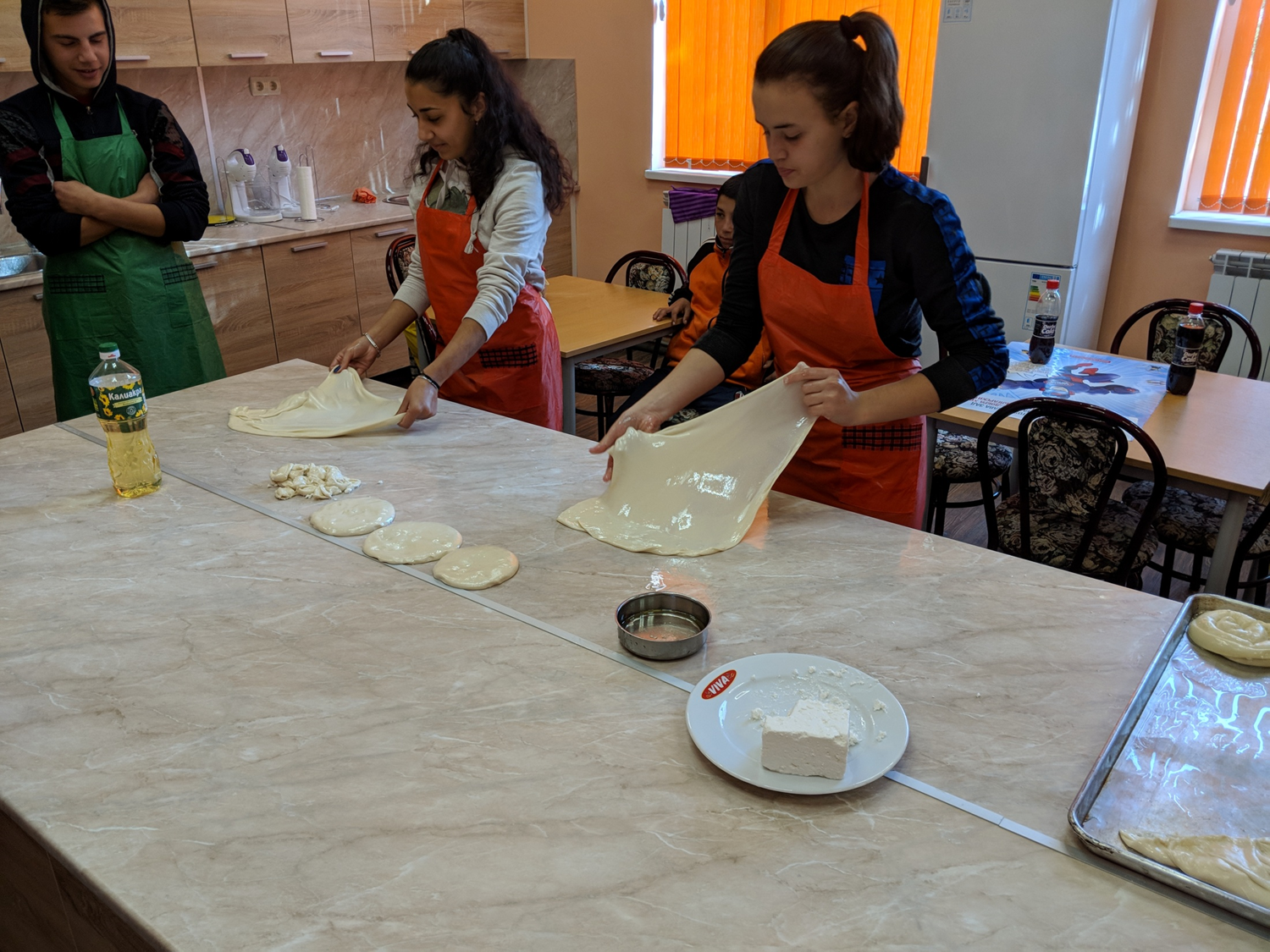 Специалността е включена в списъка на професиите с очакван недостиг от специалисти на пазара на труда.
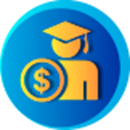 Ако изберете тази специалност, ще получавате стипендия за целия срок на обучение.
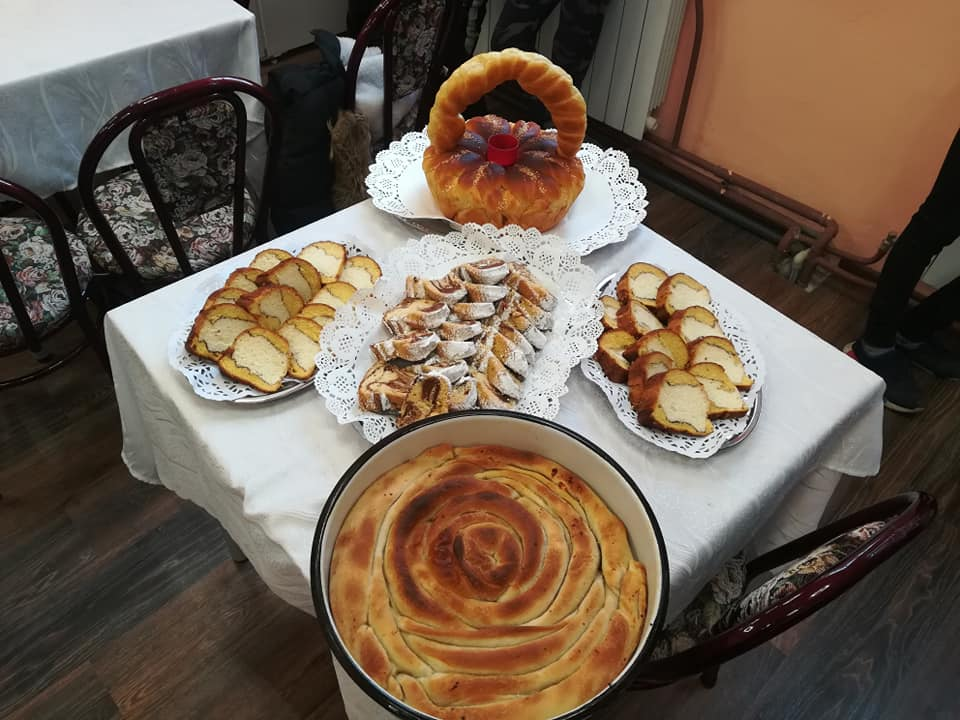 БЕЗПЛАТЕН ТРАНСПОРТ – по местоживеене, до учебната база, осигурен е и ежедневен безплатен транспорт за учениците от гр. Плевен
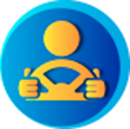 СЛЕД ЗАВЪРШВАНЕ КУРСА НА ОБУЧЕНИЕПРИДОБИВАТЕ ЗНАНИЯ И УМЕНИЯ ЗА:
Работи успешно в екип и осъществява ефективна комуникация с колеги, с клиенти и с прекия ръководител, солидарно споделя отговорностите с останалите членове на екипа;
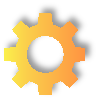 Класифицира основните хранителни суровини, материали и добавки, знае технологичното им предназначение, може да определя качеството им органолептично или чрез лабораторни анализи, борави с контролно-измервателни уреди и средства;
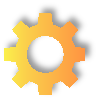 Обяснява основните процеси и операции при производството на храни и напитки, може да работи с технологичното обзавеждане, знае правилата за транспорт и съхранение на суровини, полуфабрикати, опаковки и готова продукция;
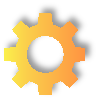 Обслужва машини и съоръжения за подготовка и дозиране на суровини, замесване, делене, окръгляване, формиране, ферментация, термична обработка и опаковане, като спазва правилата и инструкциите за безопасна работа с тях. Борави безопасно с ръчни инструменти и пособия.
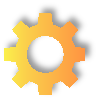 ОРГАНИЗАЦИИ, В КОИТО МОЖЕ ДА СЕ УПРАЖНЯВА ПРОФЕСИЯТА И ВИДОВЕ ДЛЪЖНОСТИ:
ХЛЕБАР
ТЕХНИК, ТЕХНОЛОГ НА ХЛЯБ И ХЛЕБНИ ИЗДЕЛИЯ
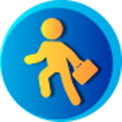 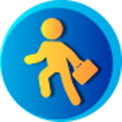 МАШИНЕН ОПЕРАТОР, ПРОИЗВОДСТВО НА ХЛЯБ
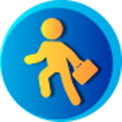 МАШИНЕН ОПЕРАТОР, ХЛЕБНИ ИЗДЕЛИЯ
РАБОТНИК ПО ПРОИЗВОДСТВО НА ХЛЕБНИ,
 СЛАДКАРСКИ И ТЕСТЕНИ ИЗДЕЛИЯ
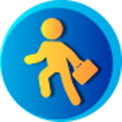 СПЕЦИАЛНОСТ: „МАЗИЛКИ И ШПАКЛОВКИ “ ВТОРА СТЕПЕН НА ПРОФЕСИОНАЛНА КВАЛИФИКАЦИЯ
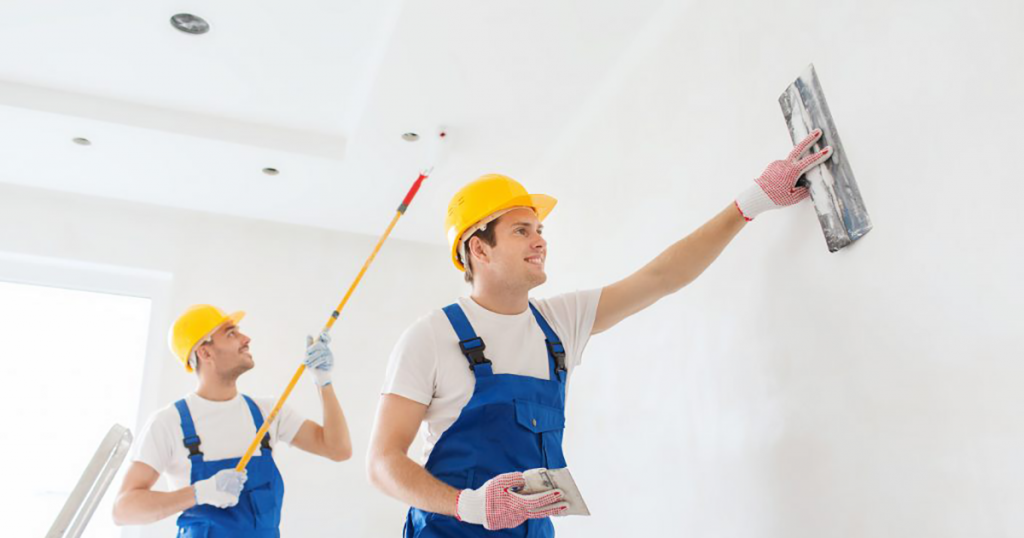 Специалността е включена в списъка на професии с очакван недостиг на специалисти на пазара на труда.
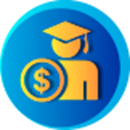 Ако изберете тази специалност, ще получавате стипендия за целия срок на обучение.
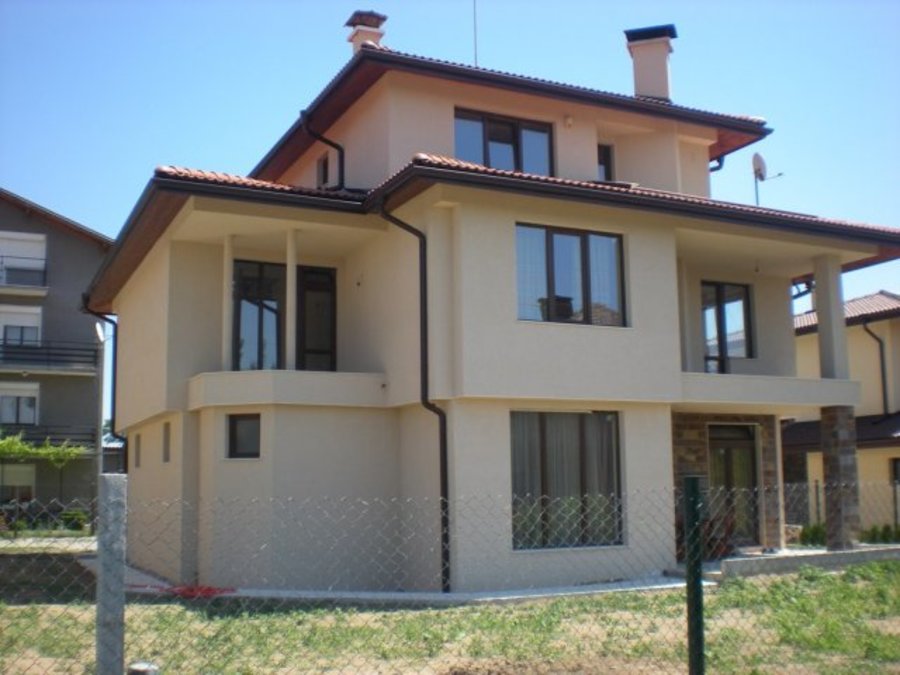 БЕЗПЛАТЕН ТРАНСПОРТ – по местоживеене, до учебната база, осигурен е и ежедневен безплатен транспорт за учениците от гр. Плевен
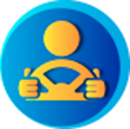 СЛЕД ЗАВЪРШВАНЕ КУРСА НА ОБУЧЕНИЕПРИДОБИВАТЕ ЗНАНИЯ И УМЕНИЯ ЗА:
Спазване на правилата за здравословни и безопасни условия на труд и за пожарна и аварийна безопасност;
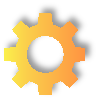 Извършване на  подготвителни дейности на строителната площадка и на строежа;
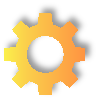 Извършване на  строително-монтажни дейности;
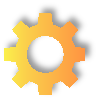 Измерва и изчислява строителни работи,  разчита архитектурни планове и детайли;
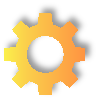 Участва при подготовката за монтаж;
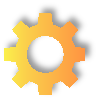 Познава начините на поддържане на инструменти, машини и оборудване и работа с тях.
ОРГАНИЗАЦИИ, В КОИТО МОЖЕ ДА СЕ УПРАЖНЯВА ПРОФЕСИЯТА И ВИДОВЕ ДЛЪЖНОСТИ:
СТРОИТЕЛНИ ФИРМИ
ГИПСАДЖИЯ, ГИПСАДЖИЯ НА ОРНАМЕНТИ, ГИПСАДЖИЯ – МАЗАЧ, ШПАКЛОВЧИК
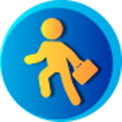 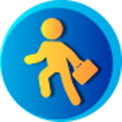 СТРОИТЕЛ НА ЖИЛИЩА
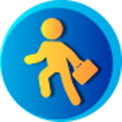 РАБОТНИК ПОДДРЪЖКА НА СГРАДИ
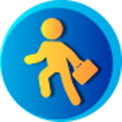 СТРОИТЕЛ НА ЖИЛИЩА
ТОВА, КОЕТО ПРАВИ ЖИВОТА ИНТЕРЕСЕН, Е ВЪЗМОЖНОСТТА ДА ОСЪЩЕСТВИШ МЕЧТИТЕ СИ!
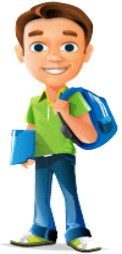 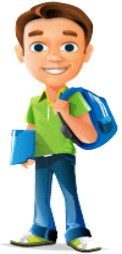 ОБЕДИНЕНО УЧИЛИЩЕ „НИКОЛА ЙОНКОВ ВАПЦАРОВ“, 
СЕЛО ВЪЛЧИТРЪН, ОБЩ. ПОРДИМ, ОБЛ. ПЛЕВEН
ЗА КОНТАКТИ: 
 УЛ. „ЛАЧКО АНГЕЛОВ “ №2  
+359 6528 2396 
0884878785
е-mail: d.lungalov@abv.bg
https://ou-vulchitrun.schoolbg.info
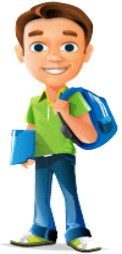 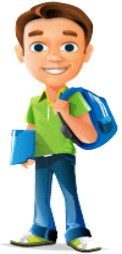 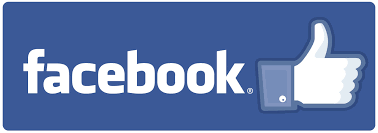 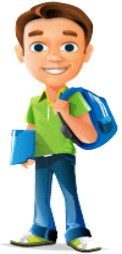 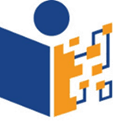 11
Вашият избор е важен, защото…

„Избирайки училището, Вие избирате своето бъдеще“
ОБЕДИНЕНО УЧИЛИЩЕ „НИКОЛА ЙОНКОВ ВАПЦАРОВ“, 
с. ВЪЛЧИТРЪН